Anja Schmitt
Mirjam Klingebiel
1
Warum haben wir den Preis gewonnen?
Gruppe 2: Anja Schmitt, Mirjam Klingebiel
Theoretische Hausarbeit
Konzept entwickelt 
Umfrage mit Moodle
Werbefilm
Werbeplakate
Werbeflyer
Preis: Bundessieger, Preis des Bundestagspräsidenten. 4 Tage Berlin
2
Mediale Kampagne entwickeln
Bekämpfung von Armut und sozialer Ausgrenzung
Was haben wir in Berlin gemacht? 4 Tage
Tag: 
Begrüßung durch Birgid Aschinger (Leiterin des Besucherdienstes)
Gegenseitiges Kennenlernen/Präsentation der Ergebnisse
Experiment Kompass
2. Tag: 
Führung durch das Reichstagsgebäude
Planspiel
Besuch im Deutschen Theater
3. Tag:
Workshops
Stadtrallye
4. Tag:
Plenarsitzung
Gespräch mit Dr. Eva Högel (Abgeordnete der SPD)
Feedback
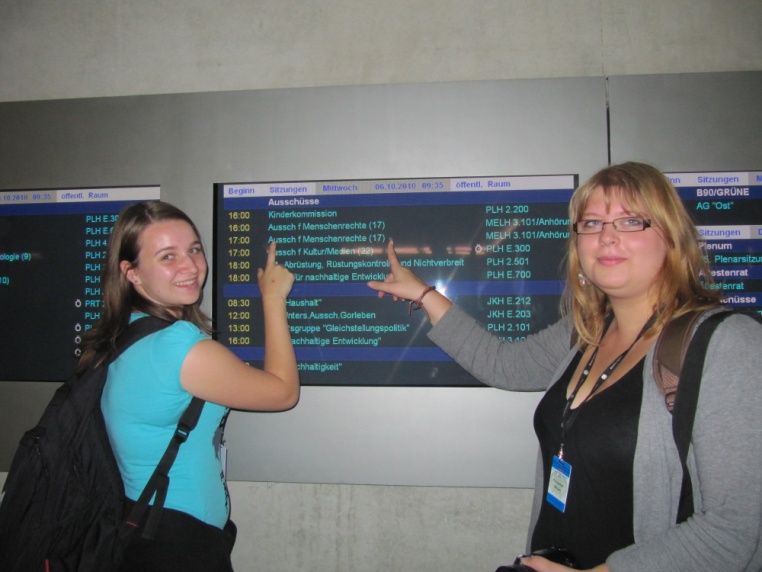 Gruppe 2: Anja Schmitt, Mirjam Klingebiel
3
Mediale Kampagne entwickeln
Bekämpfung von Armut und sozialer Ausgrenzung
Jan Hennemann 
Lea Jarnicki
Tanja Salagaeva 
Katharina Scheid
4
Warum haben wir den Preis gewonnen?
Preis: Bundessieger, Preis der Bundeskanzlerin, 3 Tage Berlin
Gruppe 3: Jan Hennemann, Lea Jarnicki, Tanja Salagaeva, Katharina Scheid
5
Mediale Kampagne entwickeln
Bekämpfung von Armut und sozialer Ausgrenzung
Was haben wir in Berlin gemacht? 3 Tage
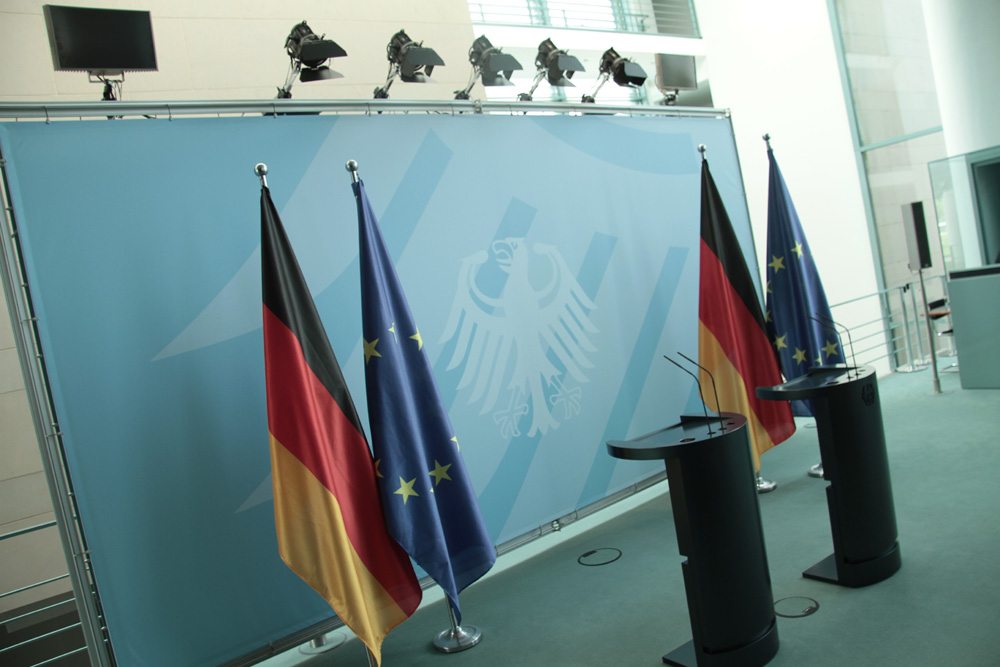 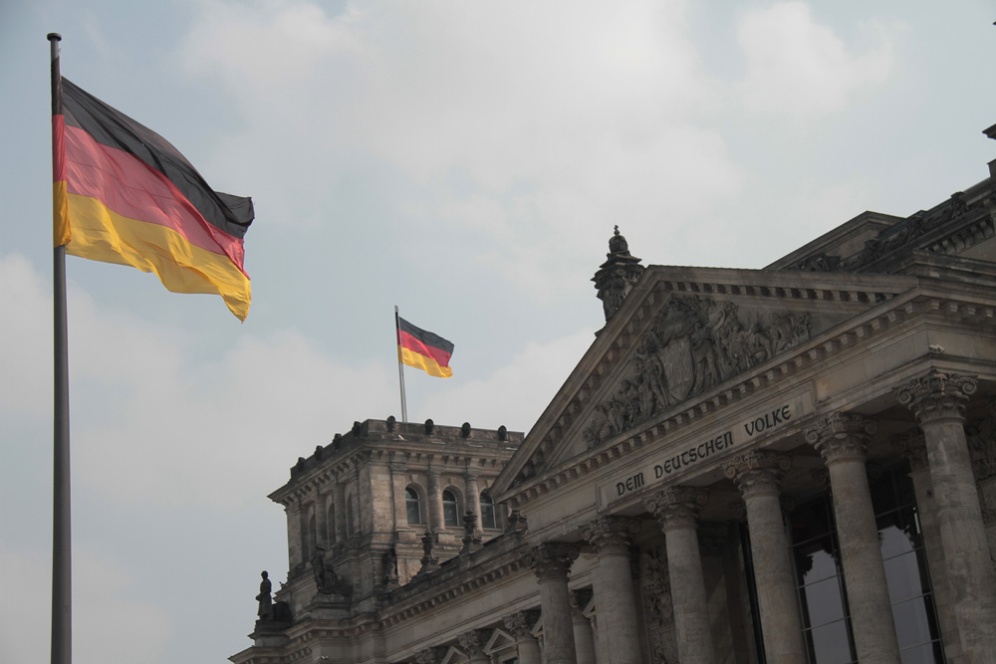 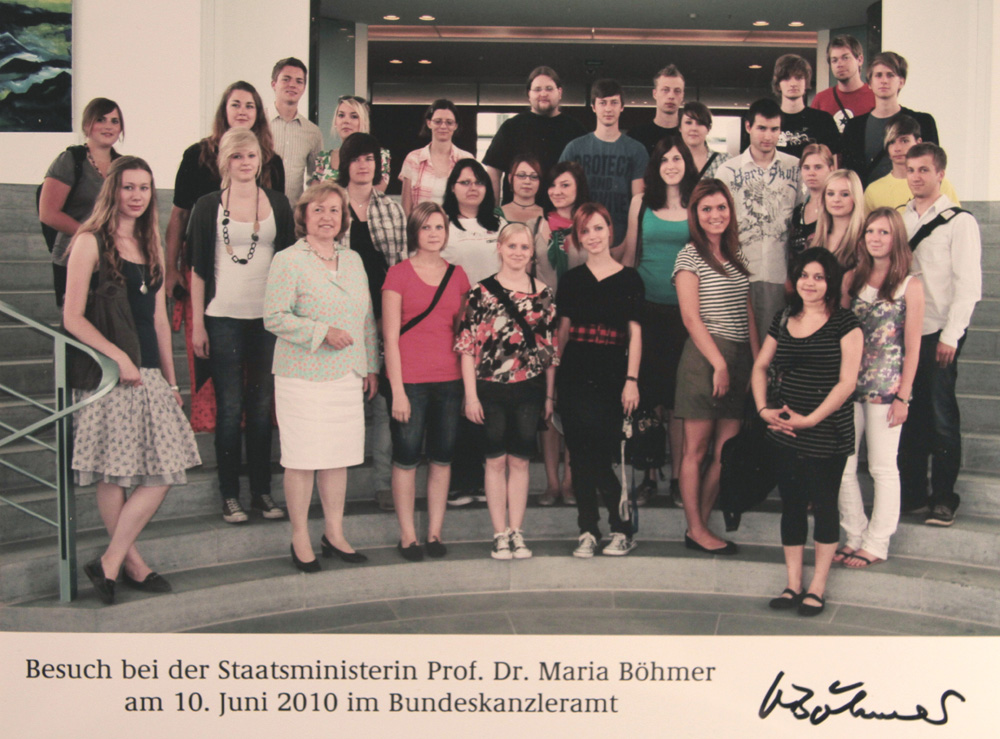 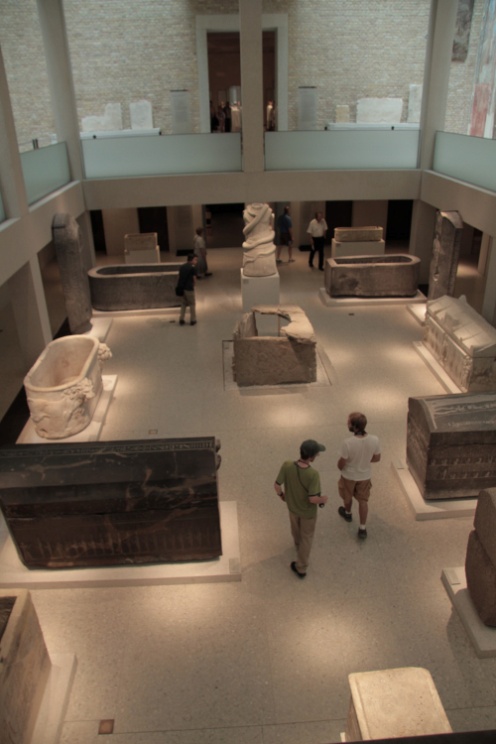 6
Was haben wir in Berlin gemacht? 3 Tage
1. Tag: 
Anreise
Presse- & Informationsamt der Bundesregierung (Präsentationen)

2. Tag:
Stadtrundfahrt
Bundeskanzleramt (Führung & Gespräch mit Frau Prof. Dr. Maria Böhmer)
Neues Museum
Potsdamer Platz

3. Tag:
Bundestag (Besuch einer Plenarsitzung & Besichtigung der Kuppel)
Abreise
Gruppe 3: Jan Hennemann, Lea Jarnicki, Tanja Salagaeva, Katharina Scheid
7
Mediale Kampagne entwickeln
Bekämpfung von Armut und sozialer Ausgrenzung
DANKE
Und was haben wir gelernt?
8